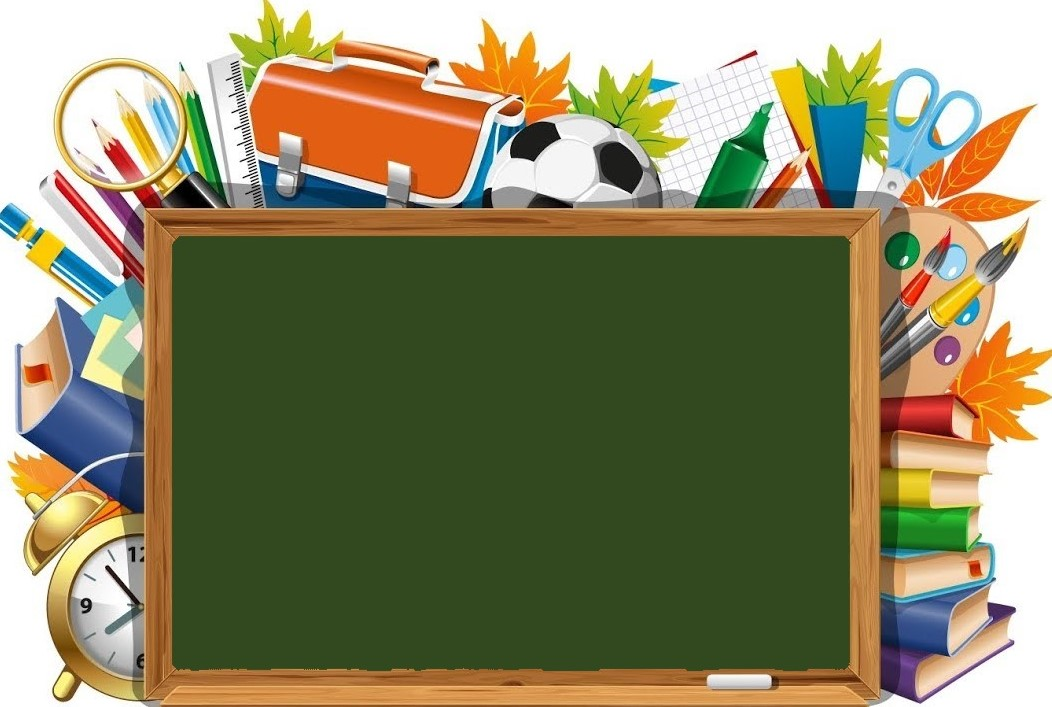 Учреждение 
«Хотимский районный центр социального обслуживания населения» 
с целью оказания помощи по подготовке детей к новому учебному году семьям, оказавшимся в трудной жизненной ситуации, с 2 по 31 августа 2021г. проводит благотворительную  акцию
 «Ребенок идет в школу». 
          Приглашаем Вас оказать посильную помощь нуждающимся семьям в виде детской одежды и обуви б/у, спортивных, канцелярских товаров,  других школьных принадлежностей.  
          Всех тех, кто желает помочь, ждем по адресу: г.п.Хотимск, ул. Ленинская, д. 20, 2 этаж, каб.№5. Справки по телефону - 78977
Внима